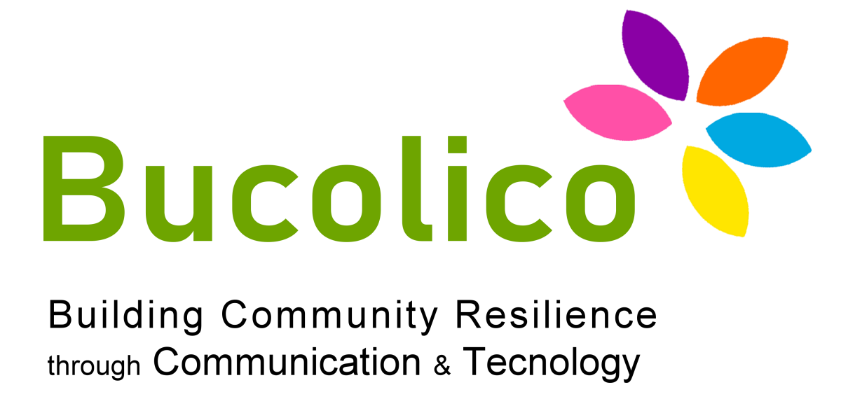 OGÓLNA WIEDZA FINANSOWA DLA OSÓB STARSZYCH
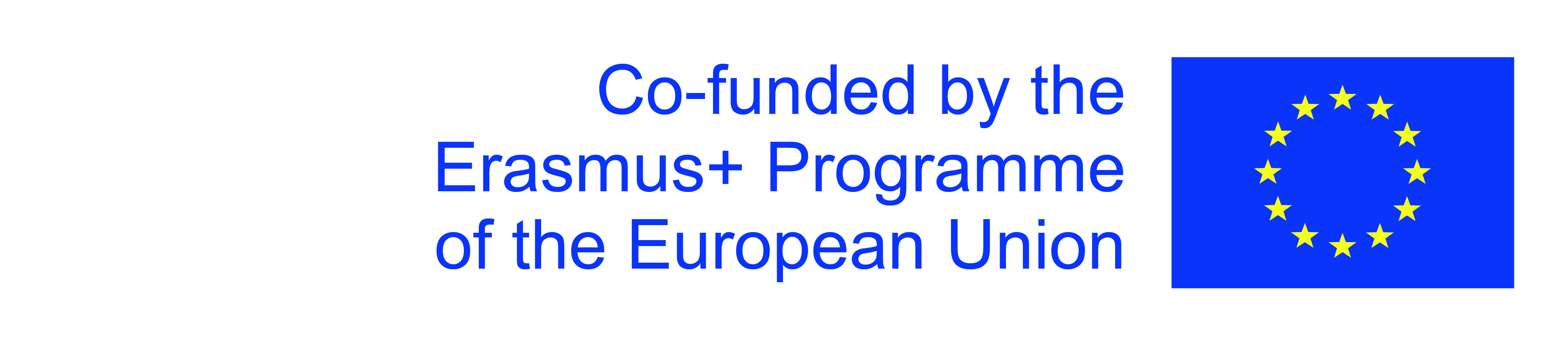 Wsparcie Komisji Europejskiej przy tworzeniu niniejszej publikacji nie stanowi poparcia dla treści, które odzwierciedlają jedynie poglądy autorów, a Komisja nie może być pociągana do odpowiedzialności za jakiekolwiek wykorzystanie zawartych w niej informacji.
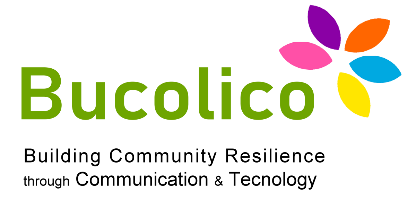 1.1: OGÓLNA WIEDZA FINANSOWA DLA OSÓB STARSZYCH
OTOCZENIE I KONTEKST
Interwencja w przypadku osób starszych jest skomplikowanym zadaniem: często konieczne jest zakwestionowanie głęboko zakorzenionych uprzedzeń, przekonania o wystarczającej wiedzy wynikającej z doświadczenia życiowego uczniów i tak dalej. Oczywiście znaczący wpływ ma również brak czasu, malejące zainteresowanie edukacją i szkoleniami, zwłaszcza w "trudnych" dziedzinach, a także często brak odpowiedniego otoczenia, takiego jak szkoła dla młodzieży.
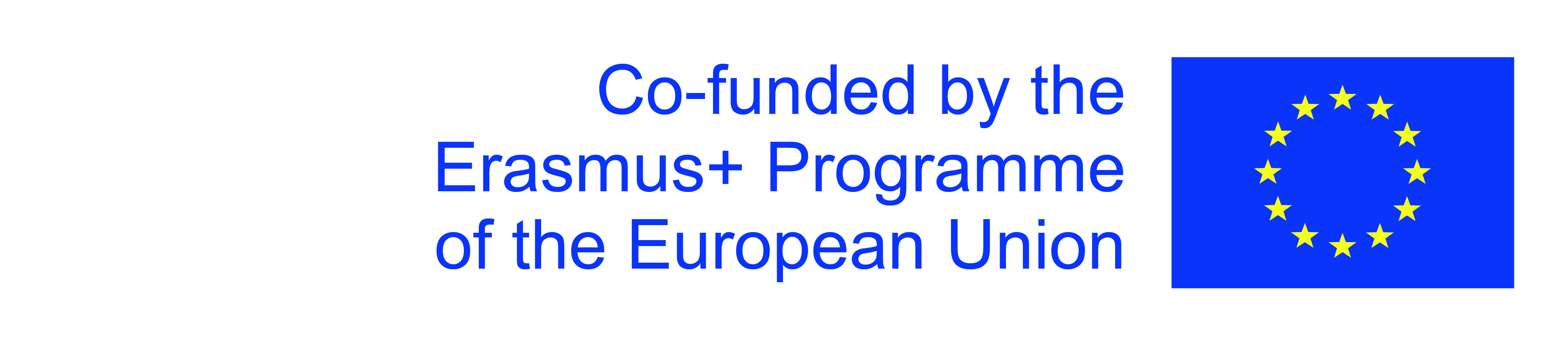 Wsparcie Komisji Europejskiej przy tworzeniu niniejszej publikacji nie stanowi poparcia dla treści, które odzwierciedlają jedynie poglądy autorów, a Komisja nie może być pociągana do odpowiedzialności za jakiekolwiek wykorzystanie zawartych w niej informacji.
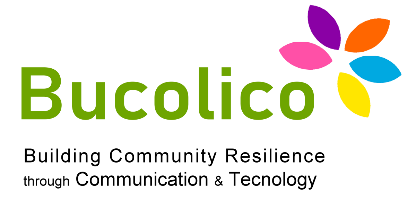 1.1: OGÓLNA WIEDZA FINANSOWA DLA OSÓB STARSZYCH
OTOCZENIE I KONTEKST
Z drugiej strony, umiejętności finansowe dla wszystkich od dawna znajdują się w centrum licznych strategii krajowych i europejskich, ponieważ umiejętności te (wraz z umiejętnościami w zakresie ubezpieczeń i zabezpieczenia społecznego) są niezbędne do dokonywania bezpiecznych i spójnych wyborów, zgodnie z własnymi warunkami, przede wszystkim jeśli działania finansowe są przeprowadzane online lub za pomocą narzędzi cyfrowych, w odniesieniu do których osoby starsze (60 lub 65+) są ogólnie znacznie mniej kompetentne niż inne grupy pokoleniowe.
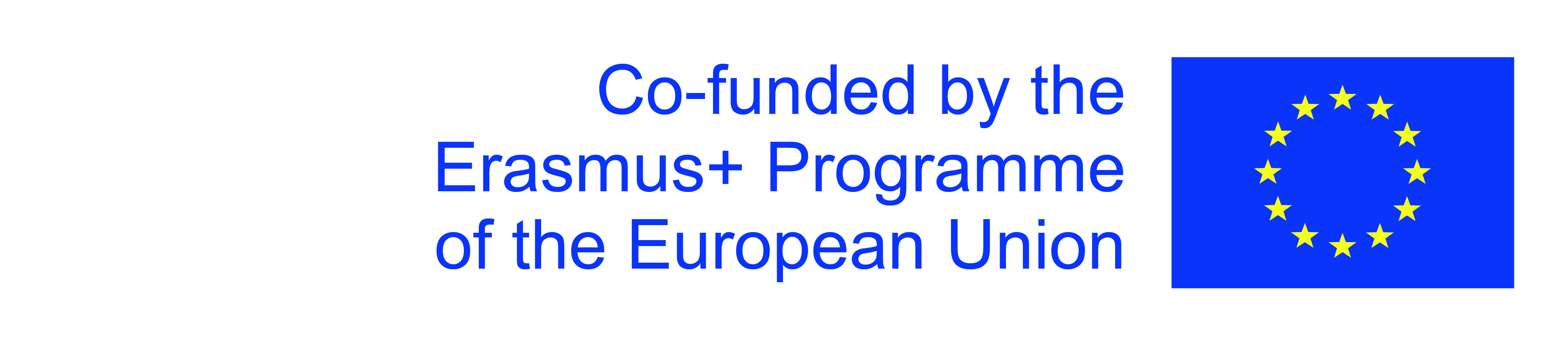 Wsparcie Komisji Europejskiej przy tworzeniu niniejszej publikacji nie stanowi poparcia dla treści, które odzwierciedlają jedynie poglądy autorów, a Komisja nie może być pociągana do odpowiedzialności za jakiekolwiek wykorzystanie zawartych w niej informacji.
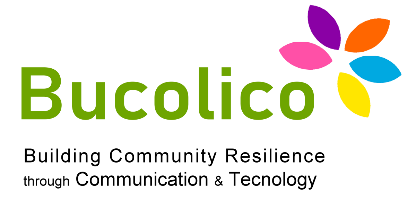 1.1: OGÓLNA WIEDZA FINANSOWA DLA OSÓB STARSZYCH
OTOCZENIE I KONTEKST
Czym jest wiedza finansowa? I jak można ją skonfigurować, jeśli jej celem jest dotarcie do potencjalnie starszej grupy docelowej?

Zgodnie z definicją przedstawioną przez Komitet ds. planowania i koordynacji działań rządu włoskiego w zakresie edukacji finansowej, jest to "wiedza i zrozumienie pojęć", a przede wszystkim "ryzyka finansowego".
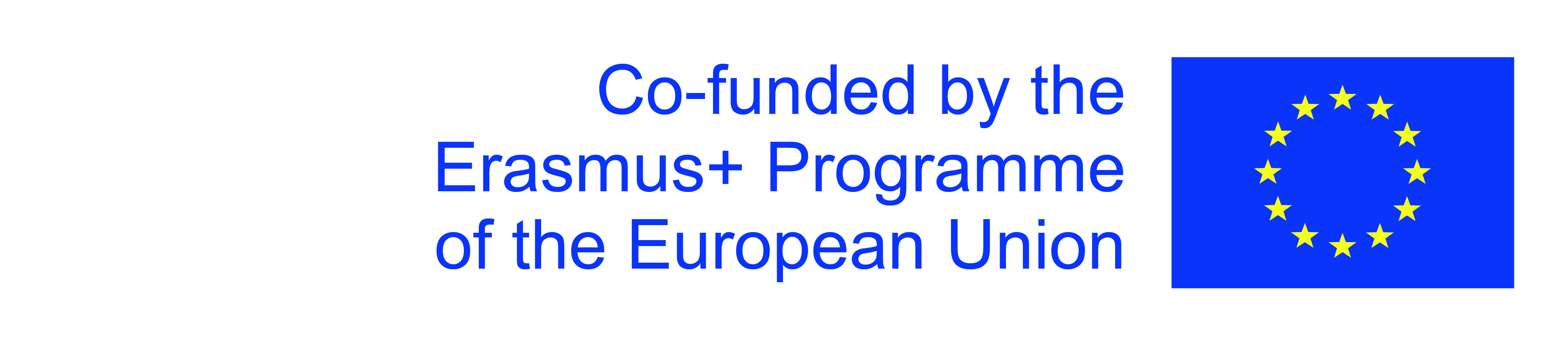 Wsparcie Komisji Europejskiej przy tworzeniu niniejszej publikacji nie stanowi poparcia dla treści, które odzwierciedlają jedynie poglądy autorów, a Komisja nie może być pociągana do odpowiedzialności za jakiekolwiek wykorzystanie zawartych w niej informacji.
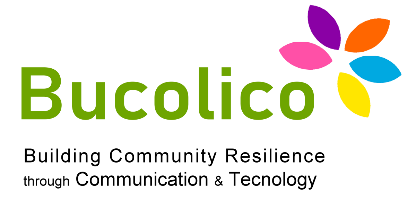 1.1: OGÓLNA WIEDZA FINANSOWA DLA OSÓB STARSZYCH
OTOCZENIE I KONTEKST
I znowu, to właśnie zapewnia "pewność siebie w stosowaniu wiedzy w użyteczny sposób, tak aby podejmować skuteczne decyzje we wszystkich możliwych kontekstach finansowych i codziennych, w pełni uczestnicząc we współczesnym życiu gospodarczym".
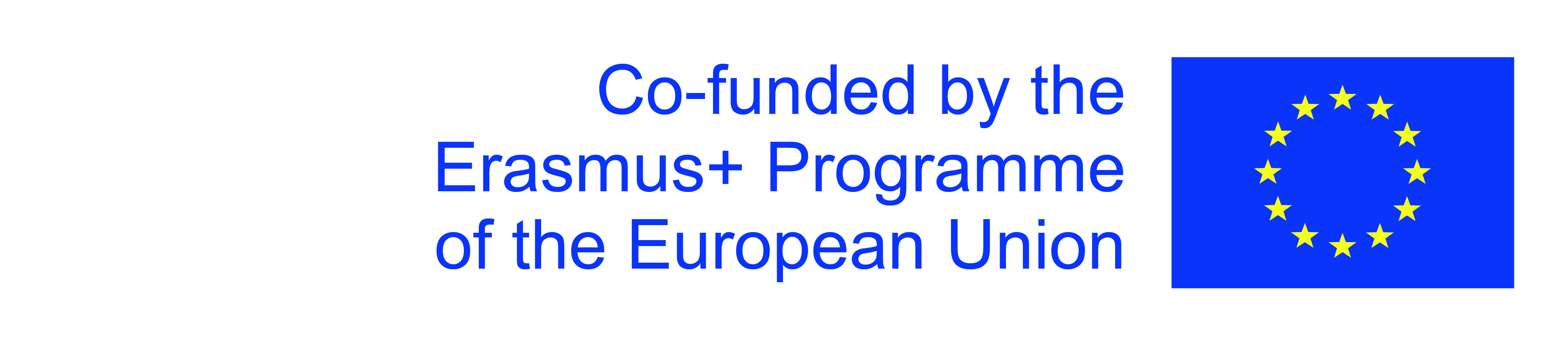 Wsparcie Komisji Europejskiej przy tworzeniu niniejszej publikacji nie stanowi poparcia dla treści, które odzwierciedlają jedynie poglądy autorów, a Komisja nie może być pociągana do odpowiedzialności za jakiekolwiek wykorzystanie zawartych w niej informacji.
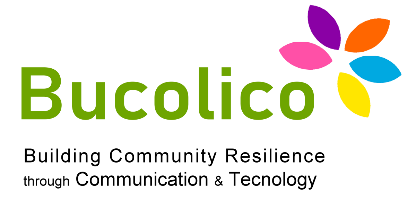 1.1: OGÓLNA WIEDZA FINANSOWA DLA OSÓB STARSZYCH
OTOCZENIE I KONTEKST
Należy pamiętać, że działalność gospodarcza jest również często uwarunkowana emocjami, potrzebami, zachowaniami, które nie zawsze są racjonalne, szczególnie w przypadku najbardziej wrażliwej i w tym przypadku mniej piśmiennej populacji.
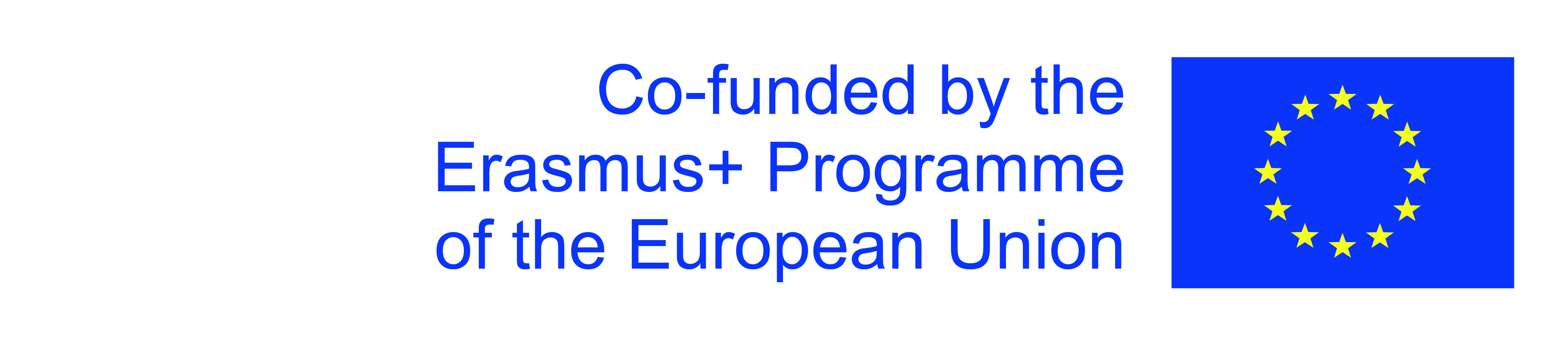 Wsparcie Komisji Europejskiej przy tworzeniu niniejszej publikacji nie stanowi poparcia dla treści, które odzwierciedlają jedynie poglądy autorów, a Komisja nie może być pociągana do odpowiedzialności za jakiekolwiek wykorzystanie zawartych w niej informacji.
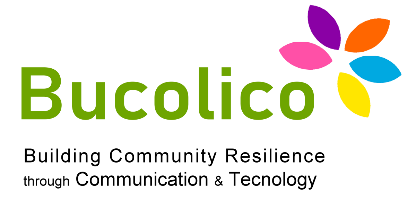 1.1: OGÓLNA WIEDZA FINANSOWA DLA OSÓB STARSZYCH
OTOCZENIE I KONTEKST
Edukacja finansowa osób starszych musi również łączyć teorię, która z pewnością jest ważna, z praktyką, nawet tą najprostszą i najbardziej codzienną. Przykład?
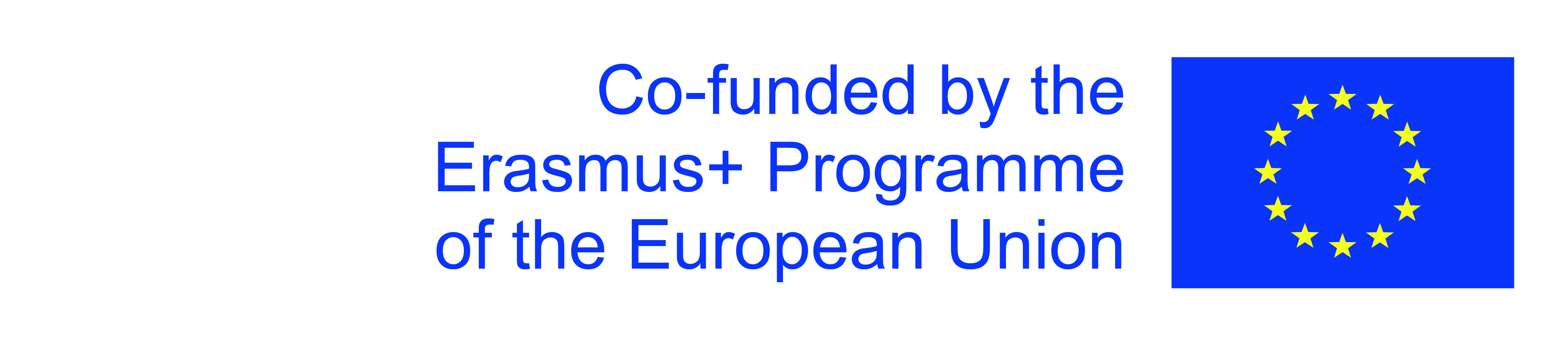 Wsparcie Komisji Europejskiej przy tworzeniu niniejszej publikacji nie stanowi poparcia dla treści, które odzwierciedlają jedynie poglądy autorów, a Komisja nie może być pociągana do odpowiedzialności za jakiekolwiek wykorzystanie zawartych w niej informacji.
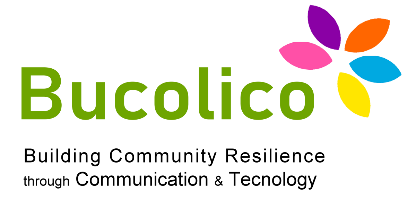 1.1: OGÓLNA WIEDZA FINANSOWA DLA OSÓB STARSZYCH
OTOCZENIE I KONTEKST
Znaczenie sporządzania miesięcznego budżetu, przydatnego do śledzenia swoich dochodów i wydatków, ale także sposób sporządzania budżetu, na przykład za pomocą dostępnego i łatwego w użyciu oprogramowania, pod warunkiem, że są one dobrze zilustrowane przez edukatora (np. pakiet OpenOffice), lub nadal poprzez kierowane poznawanie aplikacji bankowości internetowej i ich funkcji, obecnie uważanych za w pełni obowiązkowe dla wszystkich posiadaczy rachunków bieżących.
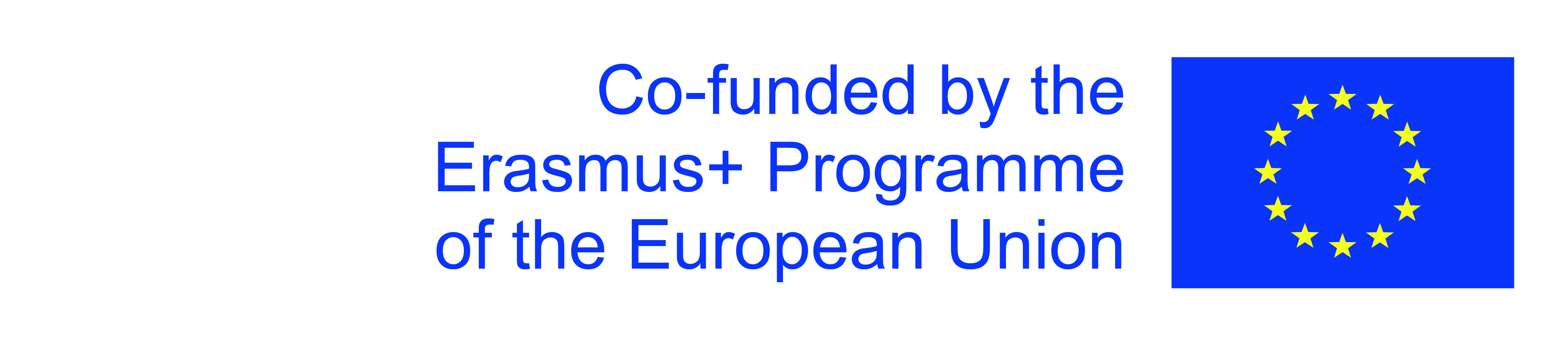 Wsparcie Komisji Europejskiej przy tworzeniu niniejszej publikacji nie stanowi poparcia dla treści, które odzwierciedlają jedynie poglądy autorów, a Komisja nie może być pociągana do odpowiedzialności za jakiekolwiek wykorzystanie zawartych w niej informacji.
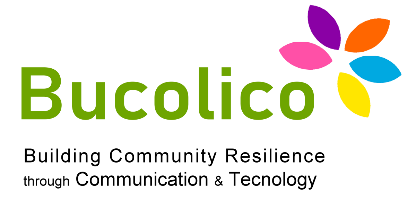 1.1: OGÓLNA WIEDZA FINANSOWA DLA OSÓB STARSZYCH
OTOCZENIE I KONTEKST
Umiejętności finansowe, nawet te podstawowe, są zatem rozumiane jako fundamentalne dla orientacji i umiejętności podejmowania świadomych decyzji w tak zwanych "momentach, które mają znaczenie", zgodnie z definicją wspomnianego wcześniej włoskiego komitetu ds. planowania i koordynacji edukacji finansowej
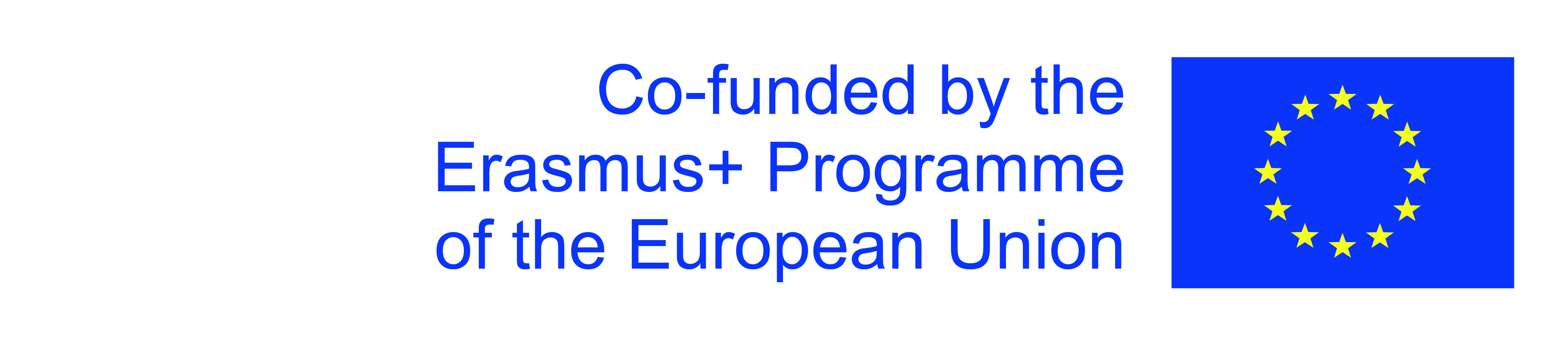 Wsparcie Komisji Europejskiej przy tworzeniu niniejszej publikacji nie stanowi poparcia dla treści, które odzwierciedlają jedynie poglądy autorów, a Komisja nie może być pociągana do odpowiedzialności za jakiekolwiek wykorzystanie zawartych w niej informacji.
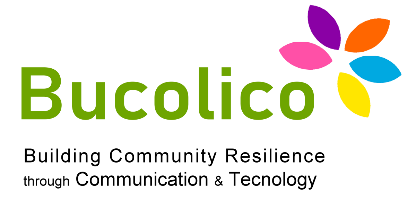 1.1: OGÓLNA WIEDZA FINANSOWA DLA OSÓB STARSZYCH
OTOCZENIE I KONTEKST
tj. na przykład zarządzanie pierwszymi zarobkami i ich ewentualnym wzrostem również poprzez mikroinwestycje, zakup nieruchomości za pośrednictwem kredytu bankowego lub zarządzanie finansami przy zakładaniu rodziny, zwłaszcza jeśli spodziewane są dzieci.
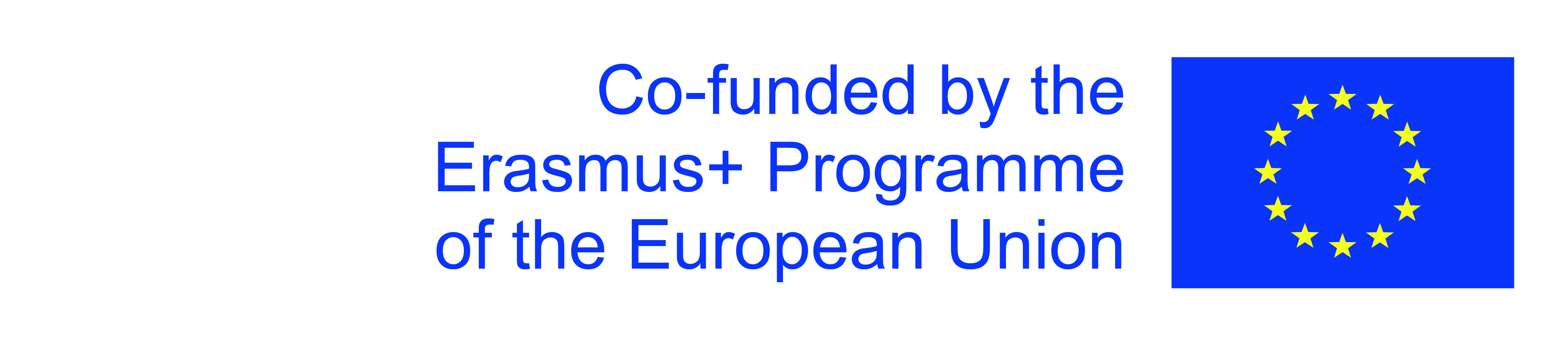 Wsparcie Komisji Europejskiej przy tworzeniu niniejszej publikacji nie stanowi poparcia dla treści, które odzwierciedlają jedynie poglądy autorów, a Komisja nie może być pociągana do odpowiedzialności za jakiekolwiek wykorzystanie zawartych w niej informacji.
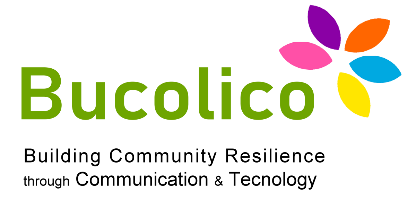 1.1: OGÓLNA WIEDZA FINANSOWA DLA OSÓB STARSZYCH
OTOCZENIE I KONTEKST
A jednak... trzeba zaopiekować się finansowo starszym krewnym lub przygotować się do przejścia na emeryturę. W rzeczywistości dla osób starszych "chwile, które mają znaczenie" mogą być różnego rodzaju i negatywnym uprzedzeniem jest myślenie, że osoby powyżej 65 roku życia mają mniej obowiązków niż osoby dorosłe niebędące na emeryturze i pracujące.
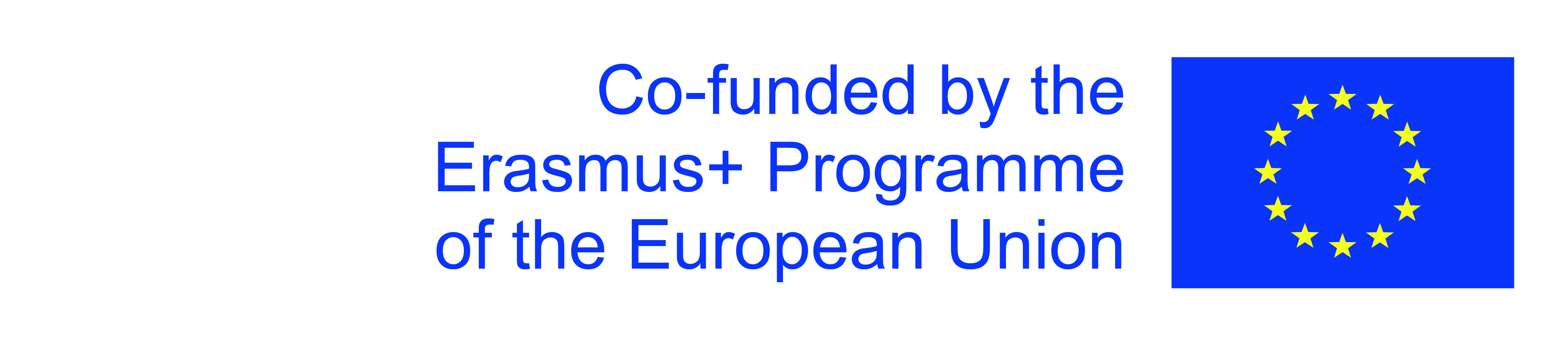 Wsparcie Komisji Europejskiej przy tworzeniu niniejszej publikacji nie stanowi poparcia dla treści, które odzwierciedlają jedynie poglądy autorów, a Komisja nie może być pociągana do odpowiedzialności za jakiekolwiek wykorzystanie zawartych w niej informacji.
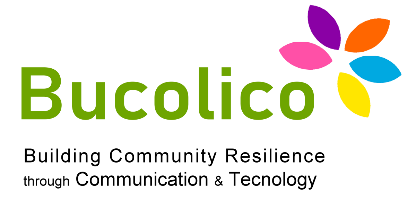 1.1: OGÓLNA WIEDZA FINANSOWA DLA OSÓB STARSZYCH
OTOCZENIE I KONTEKST
Osoby starsze, w krajach takich jak Włochy czy inne, często stanowią pierwszy i podstawowy "amortyzator społeczny": mogą znaleźć się w sytuacji, w której będą musiały zaopiekować się finansowo bezrobotnymi lub nawet tymczasowo bezrobotnymi dziećmi lub wnukami. Mogą też zastawić swoje aktywa, aby zagwarantować transakcje finansowe na rzecz nowych pokoleń, wystarczy pomyśleć o wykorzystaniu nieruchomości.
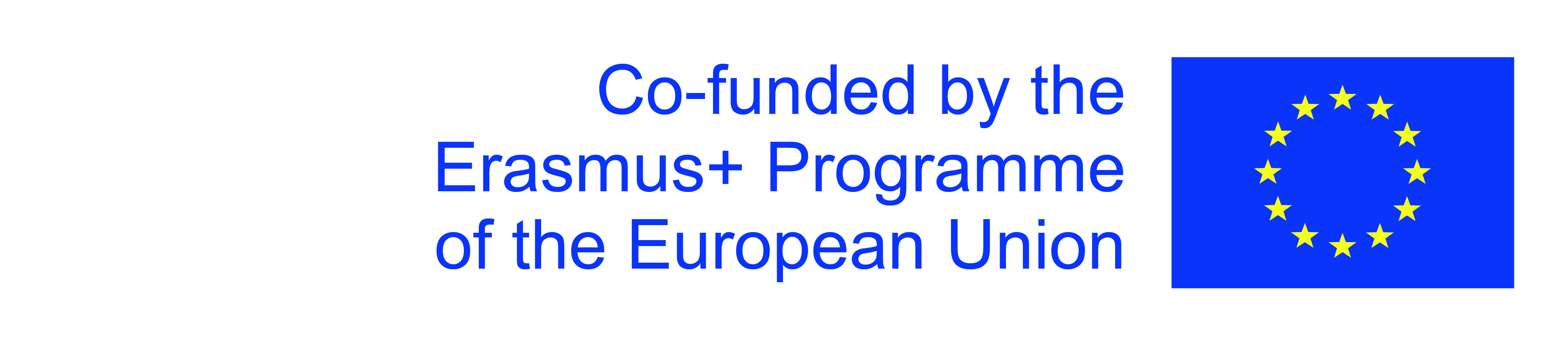 Wsparcie Komisji Europejskiej przy tworzeniu niniejszej publikacji nie stanowi poparcia dla treści, które odzwierciedlają jedynie poglądy autorów, a Komisja nie może być pociągana do odpowiedzialności za jakiekolwiek wykorzystanie zawartych w niej informacji.
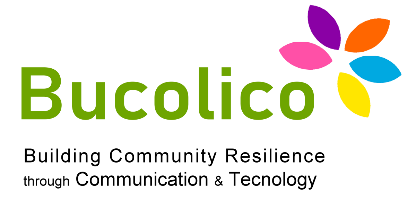 1.1: OGÓLNA WIEDZA FINANSOWA DLA OSÓB STARSZYCH
OTOCZENIE I KONTEKST
Mówiąc prościej, ponieważ warunki finansowe zmieniają się wraz z przejściem na emeryturę, muszą planować wszelkie nieoczekiwane zdarzenia (takie jak możliwe choroby), planować zrównoważone zadłużenie w inny i ostrożny sposób, monitorować i zarządzać swoim budżetem.
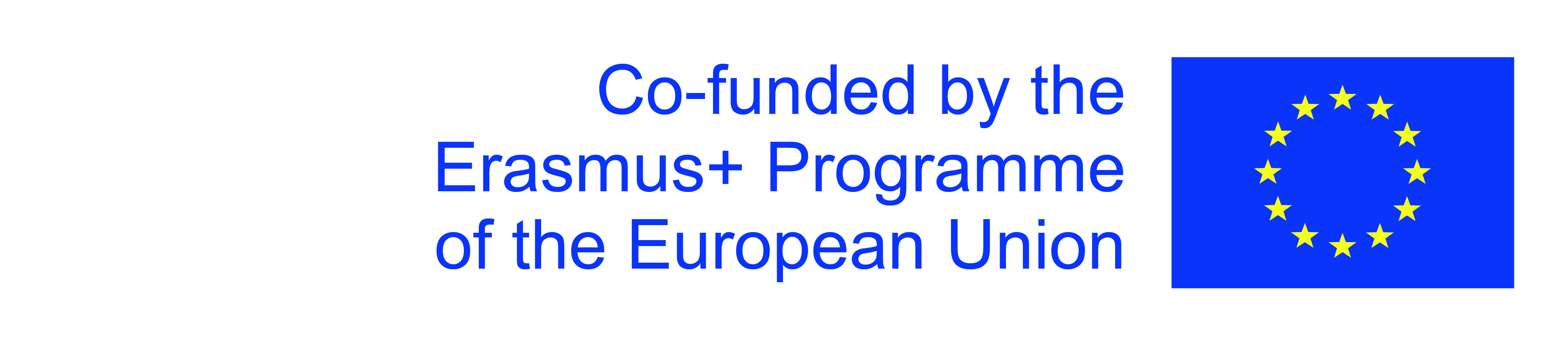 Wsparcie Komisji Europejskiej przy tworzeniu niniejszej publikacji nie stanowi poparcia dla treści, które odzwierciedlają jedynie poglądy autorów, a Komisja nie może być pociągana do odpowiedzialności za jakiekolwiek wykorzystanie zawartych w niej informacji.
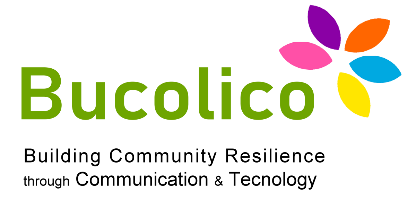 1.1: OGÓLNA WIEDZA FINANSOWA DLA OSÓB STARSZYCH
OTOCZENIE I KONTEKST
Umiejętności, które ten program nauczania będzie przekazywał, będą zatem następujące:
Jak zarządzać płynnością i instrumentami płatniczymi
- Pieniądze i wartość towarów
- Czym jest inflacja?
- Różne instrumenty i kanały płatności, w tym metody online
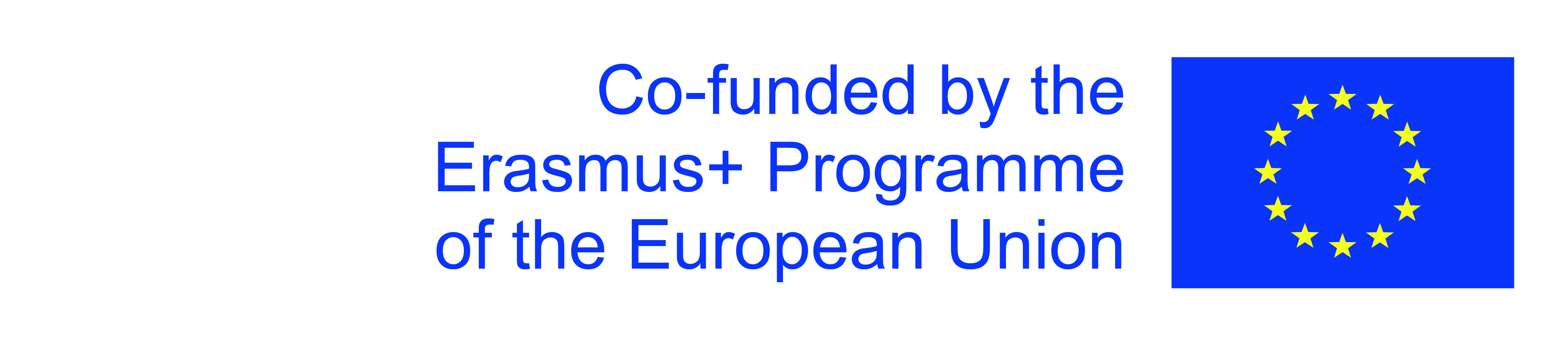 Wsparcie Komisji Europejskiej przy tworzeniu niniejszej publikacji nie stanowi poparcia dla treści, które odzwierciedlają jedynie poglądy autorów, a Komisja nie może być pociągana do odpowiedzialności za jakiekolwiek wykorzystanie zawartych w niej informacji.
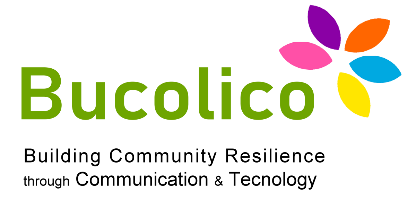 1.1: OGÓLNA WIEDZA FINANSOWA DLA OSÓB STARSZYCH
OTOCZENIE I KONTEKST
Budżet rodzinny i planowanie rodziny 
- Śledzenie wszystkich źródeł dochodu
- Zarządzanie budżetem rodzinnym
- Planowanie finansowe i oszczędności rodzinne

Inwestycje
- Czym jest inwestycja? 
- Różnorodne, bezpieczne i niewielkie instrumenty inwestycyjne
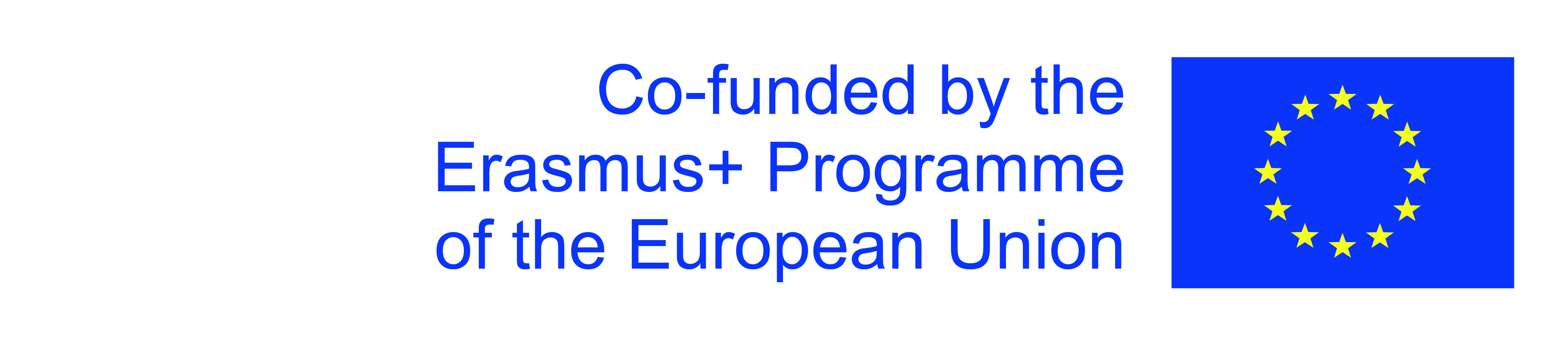 Wsparcie Komisji Europejskiej przy tworzeniu niniejszej publikacji nie stanowi poparcia dla treści, które odzwierciedlają jedynie poglądy autorów, a Komisja nie może być pociągana do odpowiedzialności za jakiekolwiek wykorzystanie zawartych w niej informacji.
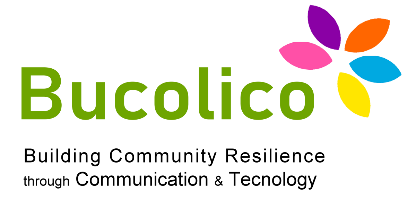 1.1: OGÓLNA WIEDZA FINANSOWA DLA OSÓB STARSZYCH
OTOCZENIE I KONTEKST
Pożyczki i kredyty hipoteczne
 - Co to jest kredyt hipoteczny? Jak złożyć wniosek? 
- Co to jest pożyczka? Jak złożyć wniosek?
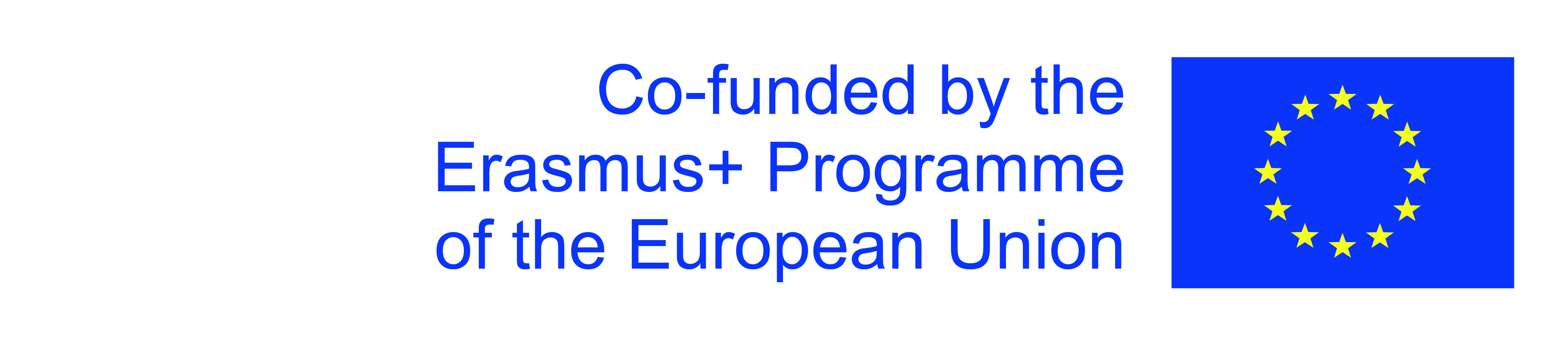 Wsparcie Komisji Europejskiej przy tworzeniu niniejszej publikacji nie stanowi poparcia dla treści, które odzwierciedlają jedynie poglądy autorów, a Komisja nie może być pociągana do odpowiedzialności za jakiekolwiek wykorzystanie zawartych w niej informacji.
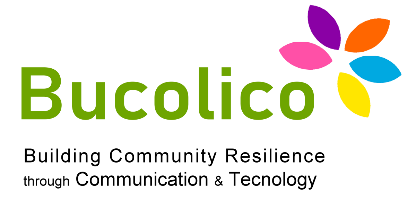 1.1: OGÓLNA WIEDZA FINANSOWA DLA OSÓB STARSZYCH
OTOCZENIE I KONTEKST
Narzędzia emerytalne i zabezpieczenia społecznego
- Tabletki na zabezpieczenie społeczne w różnych kontekstach UE
- Planowanie emerytury i formy komplementarności
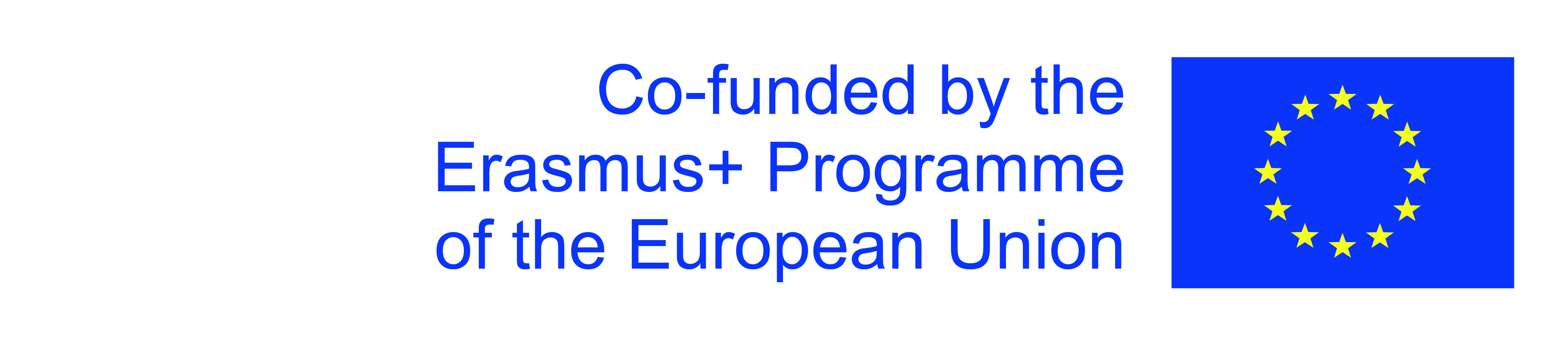 Wsparcie Komisji Europejskiej przy tworzeniu niniejszej publikacji nie stanowi poparcia dla treści, które odzwierciedlają jedynie poglądy autorów, a Komisja nie może być pociągana do odpowiedzialności za jakiekolwiek wykorzystanie zawartych w niej informacji.
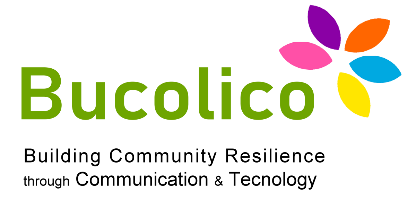 1.1: OGÓLNA WIEDZA FINANSOWA DLA OSÓB STARSZYCH
OTOCZENIE I KONTEKST
Ubezpieczenia i inne narzędzia bezpieczeństwa 
- Identyfikacja możliwych codziennych zagrożeń 
- Ubezpieczenia i umowy ubezpieczeniowe
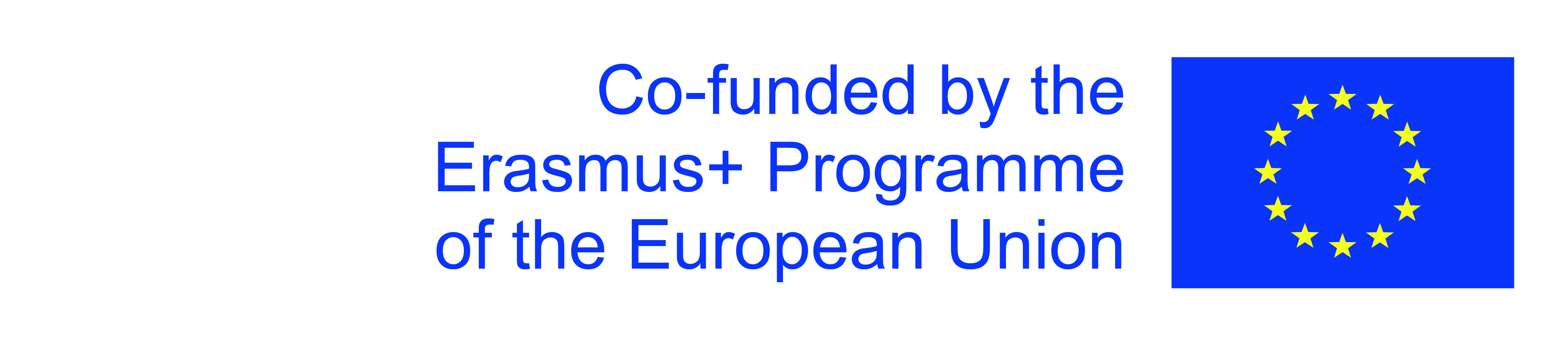 Wsparcie Komisji Europejskiej przy tworzeniu niniejszej publikacji nie stanowi poparcia dla treści, które odzwierciedlają jedynie poglądy autorów, a Komisja nie może być pociągana do odpowiedzialności za jakiekolwiek wykorzystanie zawartych w niej informacji.
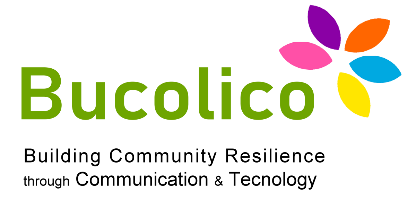 1.1: OGÓLNA WIEDZA FINANSOWA DLA OSÓB STARSZYCH
OTOCZENIE I KONTEKST
Bądź poinformowany 
- Identyfikacja wiarygodnych źródeł informacji 
- Gdzie znaleźć ekspertów i odpowiednich konsultantów  

Narzędzia cyfrowe
- Bankowość cyfrowa i instrumenty finansowe
- Ryzyko cybernetyczne i cyberprzemoc finansowa, oszustwa cybernetyczne
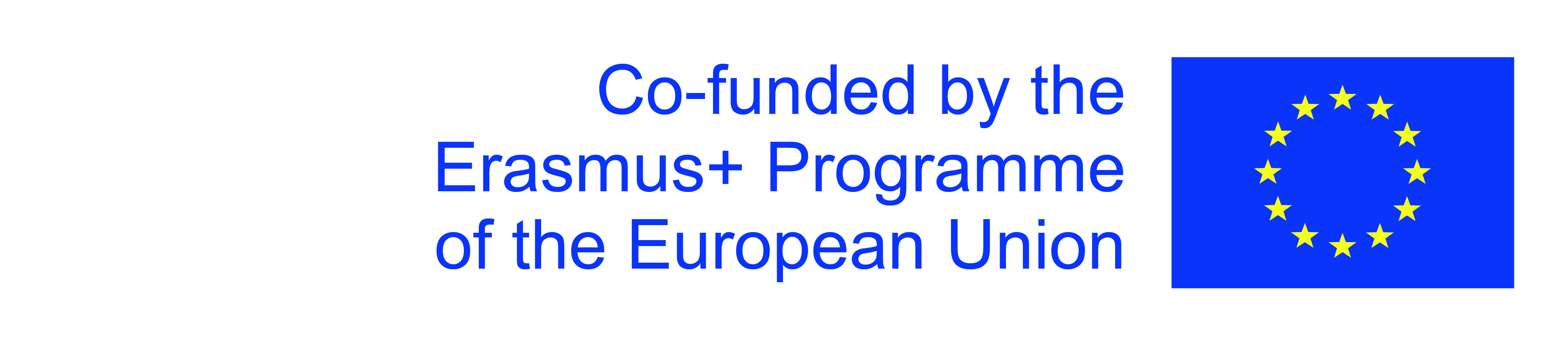 Wsparcie Komisji Europejskiej przy tworzeniu niniejszej publikacji nie stanowi poparcia dla treści, które odzwierciedlają jedynie poglądy autorów, a Komisja nie może być pociągana do odpowiedzialności za jakiekolwiek wykorzystanie zawartych w niej informacji.
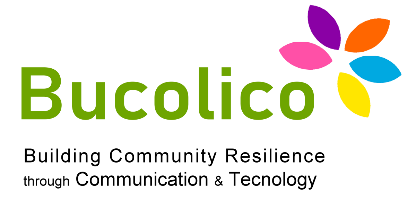 1.1: OGÓLNA WIEDZA FINANSOWA DLA OSÓB STARSZYCH
OTOCZENIE I KONTEKST
Wytyczne dotyczące skutecznego programu nauczania w zakresie umiejętności finansowych powinny również obejmować:
- Tworzenie spersonalizowanych ścieżek, których zawartość jest w stanie zwiększyć, a przede wszystkim rozpoznać umiejętności danej osoby.
- Tworzenie użytecznych ścieżek poprzez interaktywne kanały odpowiednie dla użytkowników, proponowanie modeli nauczania partycypacyjnego
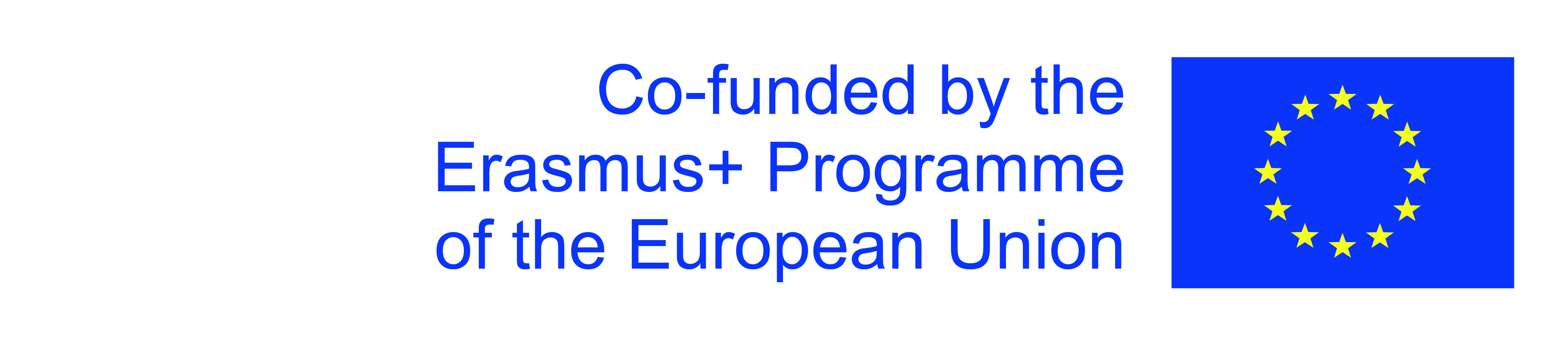 Wsparcie Komisji Europejskiej przy tworzeniu niniejszej publikacji nie stanowi poparcia dla treści, które odzwierciedlają jedynie poglądy autorów, a Komisja nie może być pociągana do odpowiedzialności za jakiekolwiek wykorzystanie zawartych w niej informacji.
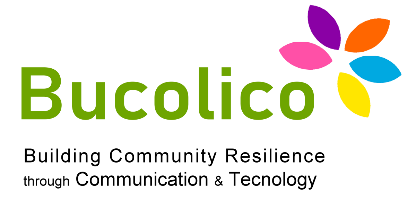 1.1: OGÓLNA WIEDZA FINANSOWA DLA OSÓB STARSZYCH
OTOCZENIE I KONTEKST
- Jeśli, tak jak w przypadku celu BUCOLICO, użytkownicy mają zwykle niskie lub ograniczone umiejętności początkowe, należy wiedzieć, jak zaangażować ich jeszcze przed faktycznym dostarczeniem oferty edukacyjnej (reaktywować zainteresowanie grup docelowych, takich jak NEET lub osoby starsze, zjednoczone zwykle z powodu braku zainteresowania szkoleniami lub działaniami wzmacniającymi).
- Wiedza o tym, jak ocenić skuteczność inicjatywy, jak rozpoznać wszelkie trudności. W tym względzie model BUCOLICO proponuje modele uważane za najbardziej bezpośrednie i skuteczne: monitorowanie ex post za pomocą metodologii nieformalnej oraz, przede wszystkim w przypadku tego PAKIETU, quiz samooceny w celu ukończenia jednostek kursu.
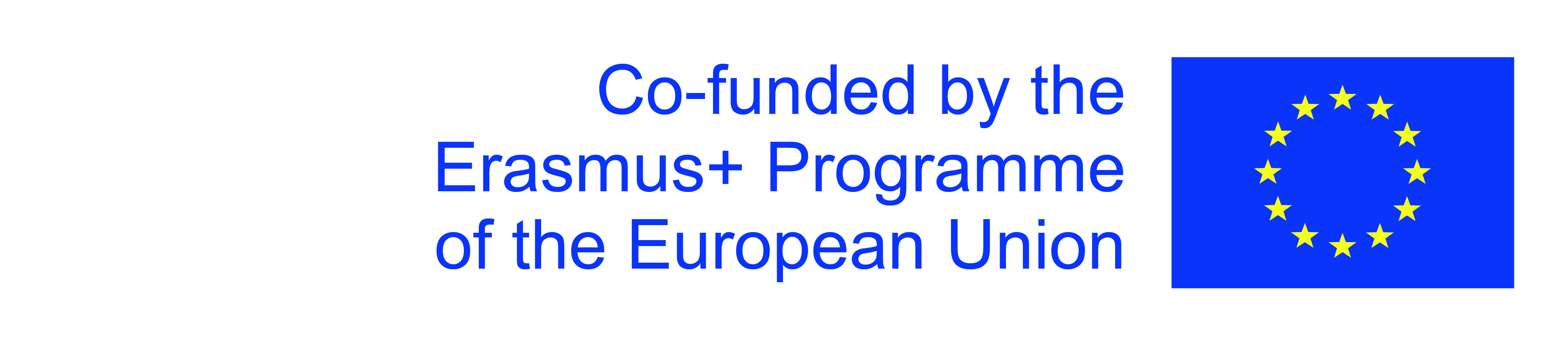 Wsparcie Komisji Europejskiej przy tworzeniu niniejszej publikacji nie stanowi poparcia dla treści, które odzwierciedlają jedynie poglądy autorów, a Komisja nie może być pociągana do odpowiedzialności za jakiekolwiek wykorzystanie zawartych w niej informacji.
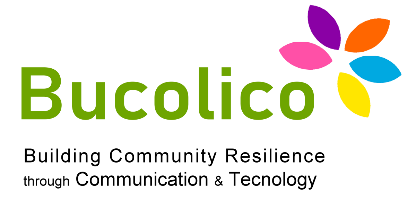 1.1: OGÓLNA WIEDZA FINANSOWA DLA OSÓB STARSZYCH
OTOCZENIE I KONTEKST
- Wiedza o tym, jak ocenić skuteczność inicjatywy, na przykład poprzez porównanie umiejętności nabytych przez zaangażowaną grupę z umiejętnościami posiadanymi przez podobną grupę (pod względem wieku i społeczno-kulturowych warunków początkowych), która nigdy nie uczestniczyła w inicjatywach szkoleń finansowych, nawet poprzez pozyskiwanie danych z innych źródeł, pod warunkiem, że są one wiarygodne.
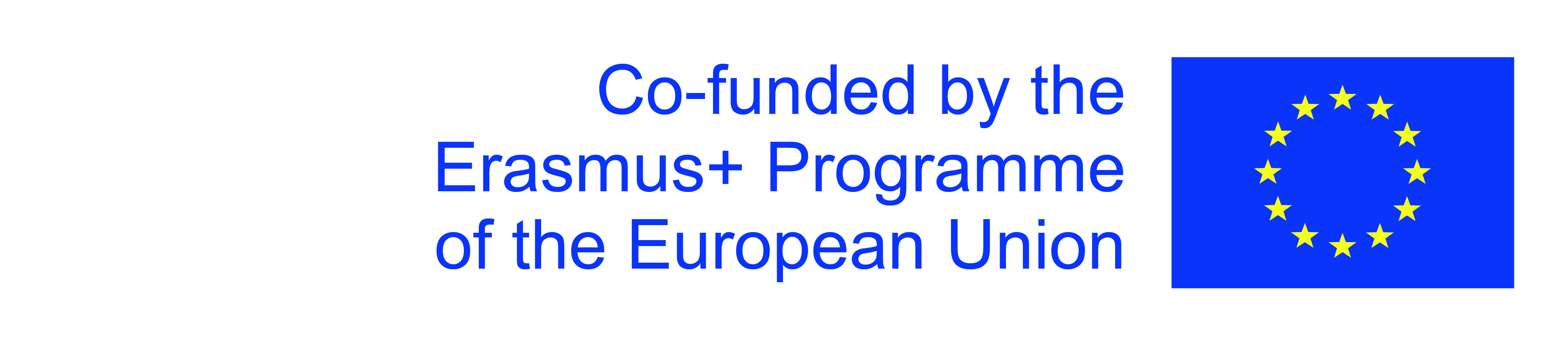 Wsparcie Komisji Europejskiej przy tworzeniu niniejszej publikacji nie stanowi poparcia dla treści, które odzwierciedlają jedynie poglądy autorów, a Komisja nie może być pociągana do odpowiedzialności za jakiekolwiek wykorzystanie zawartych w niej informacji.
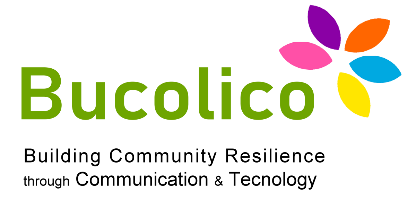 1.1: OGÓLNA WIEDZA FINANSOWA DLA OSÓB STARSZYCH
OTOCZENIE I KONTEKST
Pigułki ogólnej kompetencji finansowej:
- Zwracaj uwagę na swoje pieniądze, poświęć dziesięć minut co dwa tygodnie na sprawdzenie swoich finansów, zwłaszcza dochodów i wydatków, nawet po prostu za pomocą funkcji aplikacji bankowej, którą posiadasz
- Zmuszaj się, jeśli to możliwe, do oszczędzania stałego procentu zwykłego dochodu każdego miesiąca, zgodnie z twoją dyspozycyjnością. Może to być również 5% lub 10%, niekoniecznie wysoki procent. Z biegiem miesięcy znacznie pomoże to zwiększyć poczucie bezpieczeństwa w obliczu możliwych nieoczekiwanych zdarzeń, a nawet poczucie pewności siebie w zakresie zarządzania codziennymi finansami.
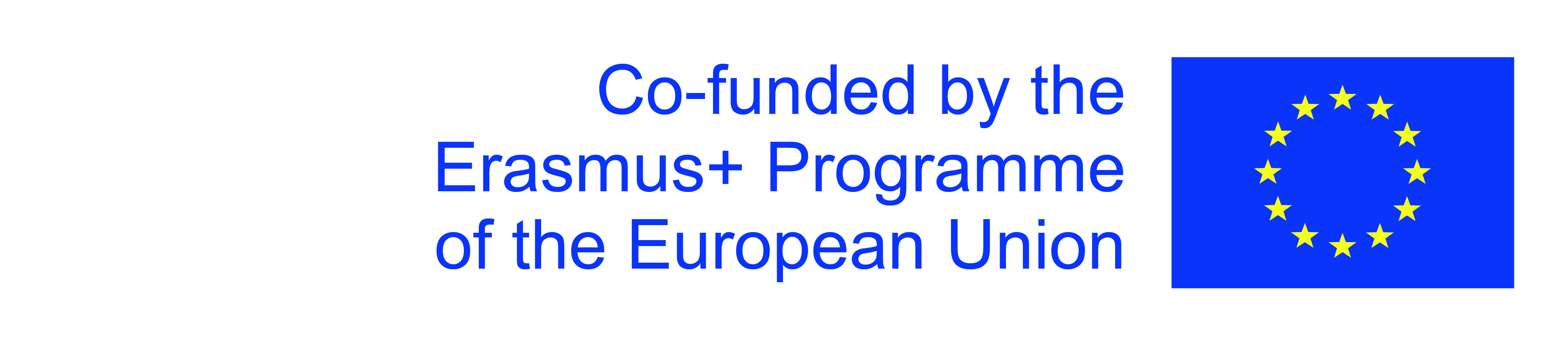 Wsparcie Komisji Europejskiej przy tworzeniu niniejszej publikacji nie stanowi poparcia dla treści, które odzwierciedlają jedynie poglądy autorów, a Komisja nie może być pociągana do odpowiedzialności za jakiekolwiek wykorzystanie zawartych w niej informacji.
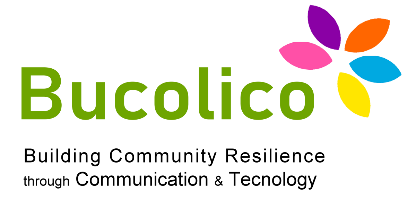 1.1: OGÓLNA WIEDZA FINANSOWA DLA OSÓB STARSZYCH
OTOCZENIE I KONTEKST
- Zrozum, ucz się lub poproś o pomoc, jeśli chcesz podjąć działania finansowe: od konsumpcji do oszczędności (ile konsumować, ile oszczędzać?), biorąc pod uwagę wszystkie możliwe zmienne. Może to być doradztwo w banku, w przypadku Włoch w instytucji pocztowej lub w akredytowanych ośrodkach non-profit z wyraźnym doświadczeniem w tej dziedzinie.
- Zanim kupisz coś ważnego, nie spiesz się. Oceń całą gamę produktów, poznaj ich cechy, porównaj. Nie bój się zadawać pytań, nawet w sklepie.
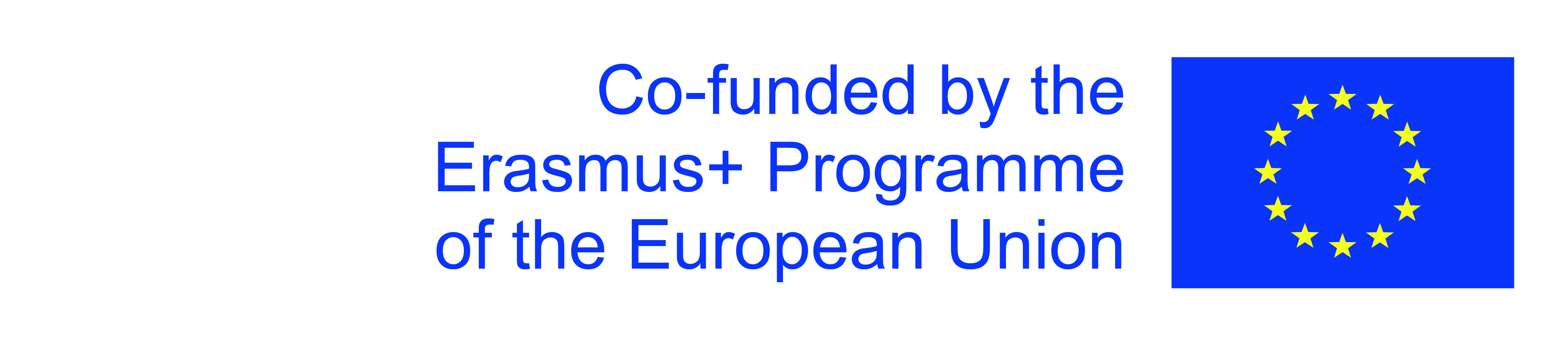 Wsparcie Komisji Europejskiej przy tworzeniu niniejszej publikacji nie stanowi poparcia dla treści, które odzwierciedlają jedynie poglądy autorów, a Komisja nie może być pociągana do odpowiedzialności za jakiekolwiek wykorzystanie zawartych w niej informacji.
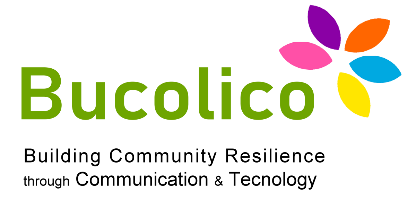 1.2: 1.1: OGÓLNA WIEDZA FINANSOWA DLA OSÓB STARSZYCH
OTOCZENIE I KONTEKST
- W przypadku inwestycji, nawet tych minimalnych, nie należy koncentrować wszystkich zasobów na jednej rzeczy. Wynika to z faktu, że gdyby coś poszło nie tak, straciłbyś wszystko. Koncentracja inwestycji na jednym instrumencie naraża Cię na ryzyko strat, nawet wysokich.
- Jeśli masz tendencję do oszczędzania pieniędzy, zawsze odkładaj coś na bok, uzyskaj informacje i dokładnie udokumentuj inflację i stopy procentowe. W rzeczywistości, jeśli ceny wzrosną, siła nabywcza oczywiście spadnie. Inwestycja, zwłaszcza w towarzystwie i pod kierunkiem eksperta, pomaga zdywersyfikować i, miejmy nadzieję, zwiększyć płynność, a tym samym zdolność do wydawania pieniędzy.
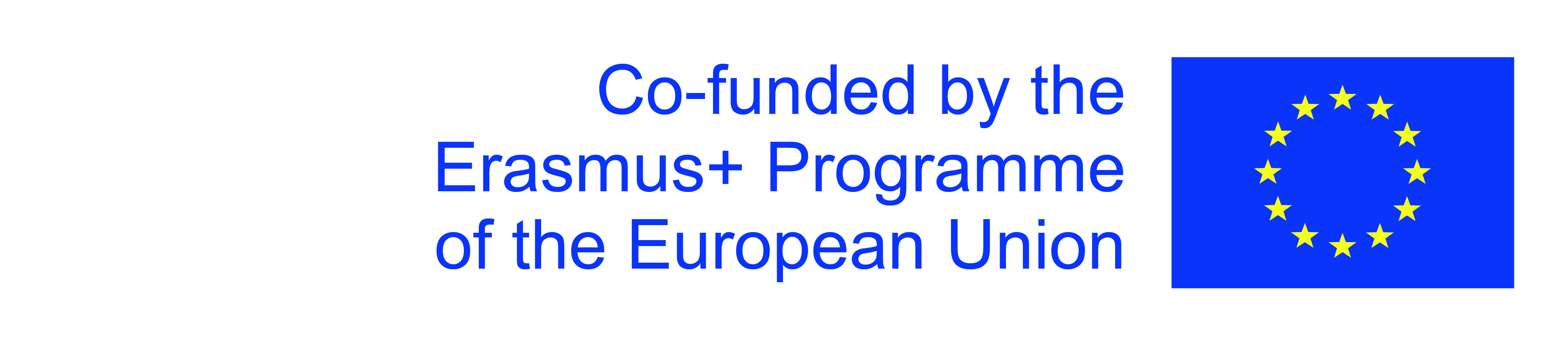 Wsparcie Komisji Europejskiej przy tworzeniu niniejszej publikacji nie stanowi poparcia dla treści, które odzwierciedlają jedynie poglądy autorów, a Komisja nie może być pociągana do odpowiedzialności za jakiekolwiek wykorzystanie zawartych w niej informacji.
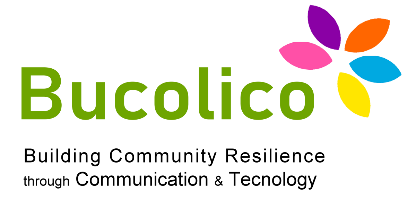 1.1: OGÓLNA WIEDZA FINANSOWA DLA OSÓB STARSZYCH
OTOCZENIE I KONTEKST
- Nie wyrażaj zgody, nie podpisuj niczego, jeśli tego w pełni nie rozumiesz. Nigdy nie wyrażaj zgody ani nie podawaj swoich danych osobowych online (nie tylko w przypadku działań finansowych), nie rozumiejąc w pełni, co robisz. Kontaktuj się również nieformalnie z przyjaciółmi i rodziną, a stamtąd, w razie potrzeby, z profesjonalistami należącymi do instytucji finansowych lub zabezpieczenia społecznego o wyraźnym, niepodważalnym profesjonalizmie (instytucja bankowa, firma konsultingowa z wieloletnim doświadczeniem itp. ).
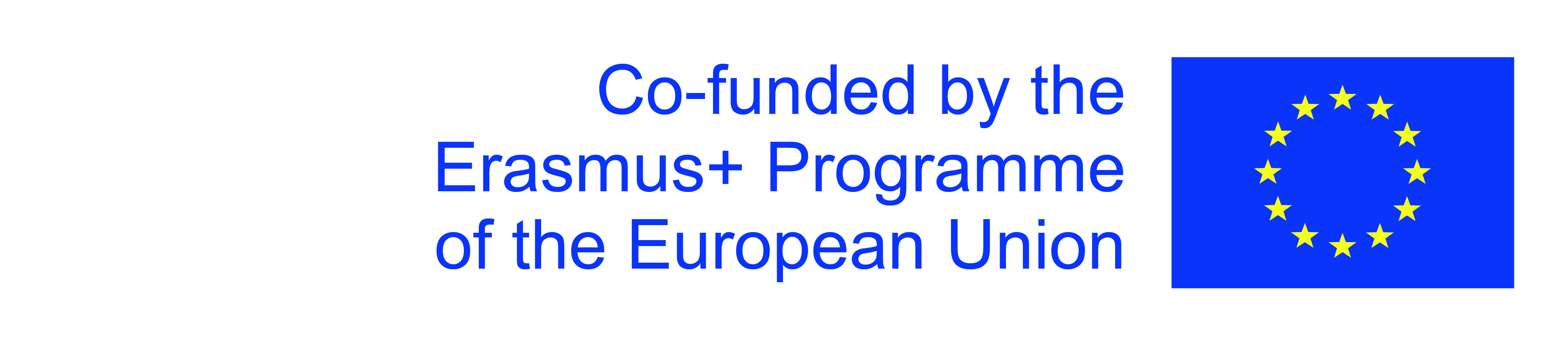 Wsparcie Komisji Europejskiej przy tworzeniu niniejszej publikacji nie stanowi poparcia dla treści, które odzwierciedlają jedynie poglądy autorów, a Komisja nie może być pociągana do odpowiedzialności za jakiekolwiek wykorzystanie zawartych w niej informacji.
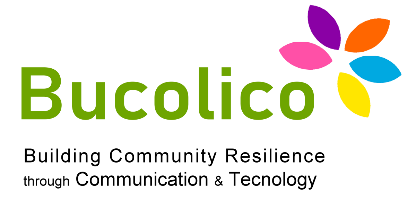 1.1: OGÓLNA WIEDZA FINANSOWA DLA OSÓB STARSZYCH
OTOCZENIE I KONTEKST
- Kupujesz coś, na przykład online? Nie bój się używać swoich kart debetowych lub kredytowych. Główne obiegi płatności internetowych, używane przez najbardziej znane firmy zajmujące się sprzedażą i wysyłką, są bardzo bezpieczne. Podobnie jak na przykład Paypal. Z drugiej strony, zawsze informuj się o wszelkich podatkach, kosztach dodatkowych (trywialnie, wysyłce). Upewnij się, że całkowity koszt, który widziałeś, obejmuje wszystkie możliwe pozycje wydatków.
- Rozważ wykupienie polisy ubezpieczeniowej. Przekaż ryzyko, które może się pojawić, firmie ubezpieczeniowej. Płacąc określoną kwotę, będziesz bardziej spokojny, jeśli coś się wydarzy.
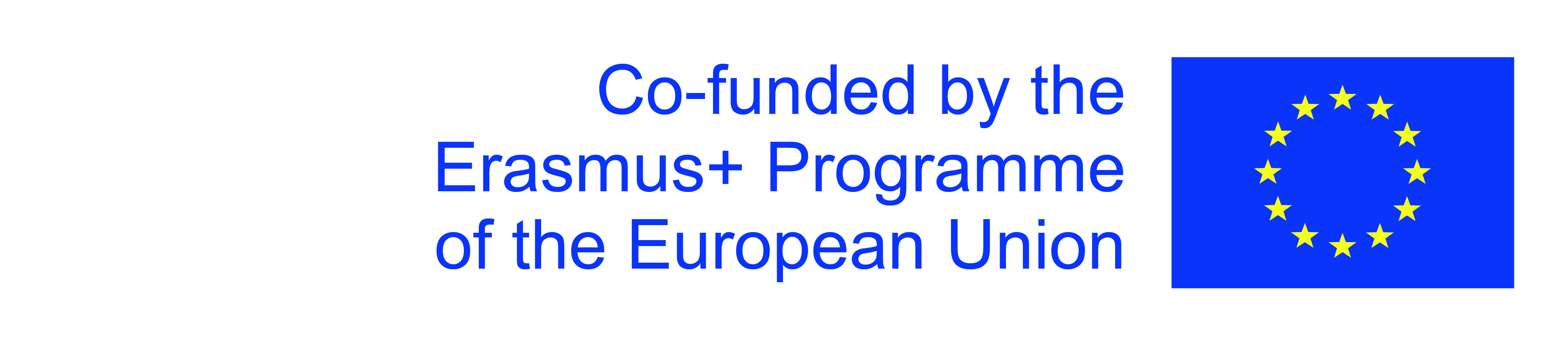 Wsparcie Komisji Europejskiej przy tworzeniu niniejszej publikacji nie stanowi poparcia dla treści, które odzwierciedlają jedynie poglądy autorów, a Komisja nie może być pociągana do odpowiedzialności za jakiekolwiek wykorzystanie zawartych w niej informacji.
Dziękuję
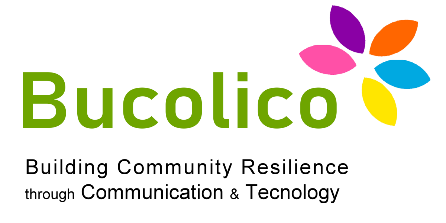 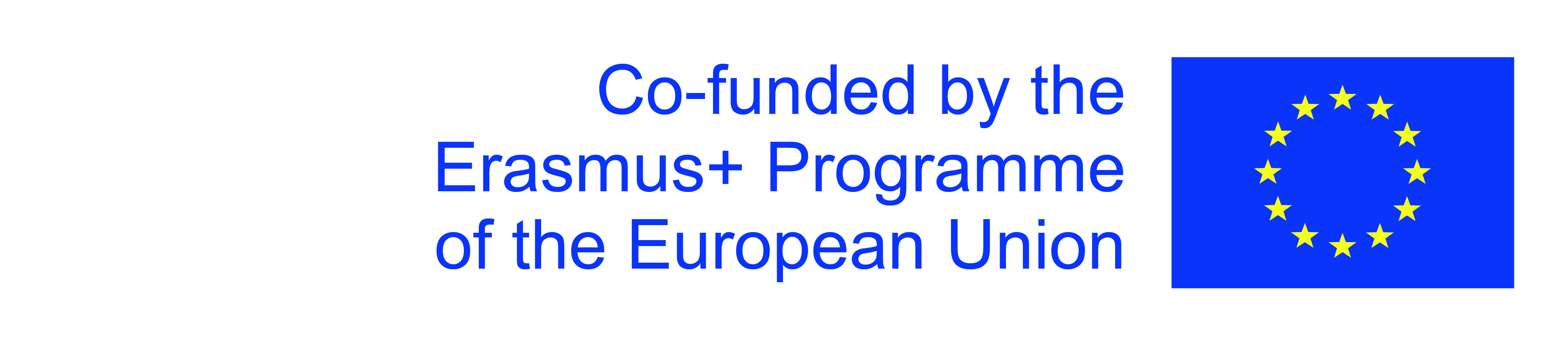 Wsparcie Komisji Europejskiej przy tworzeniu niniejszej publikacji nie stanowi poparcia dla treści, które odzwierciedlają jedynie poglądy autorów, a Komisja nie może być pociągana do odpowiedzialności za jakiekolwiek wykorzystanie zawartych w niej informacji.